Newcastle Gaol: An Overview
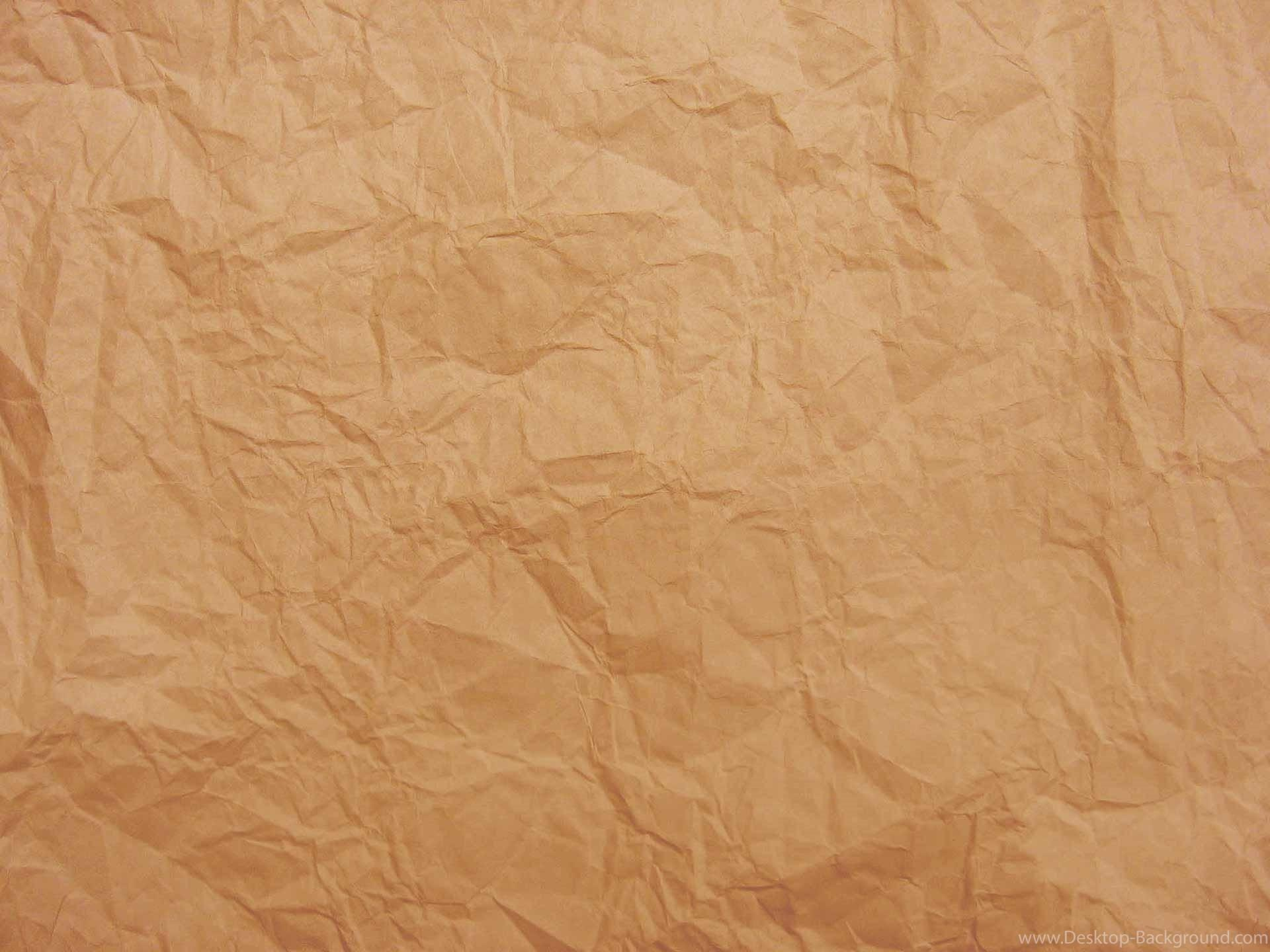 Newcastle Gaol: 
An Overview
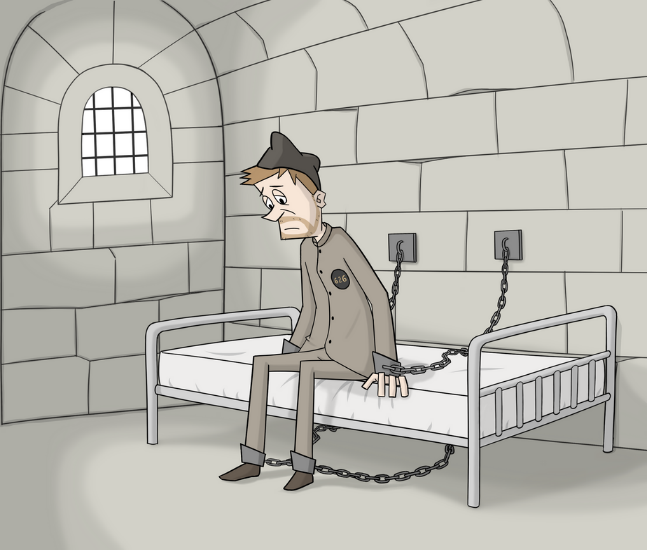 This presentation is based on information from the Newcastle Gaol Project: Newcastle Gaol Project (www.newcastlegaol.co.uk) ​​
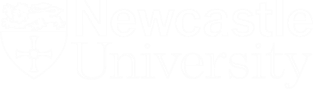 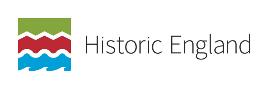 Medieval Newcastle
Medieval Newcastle
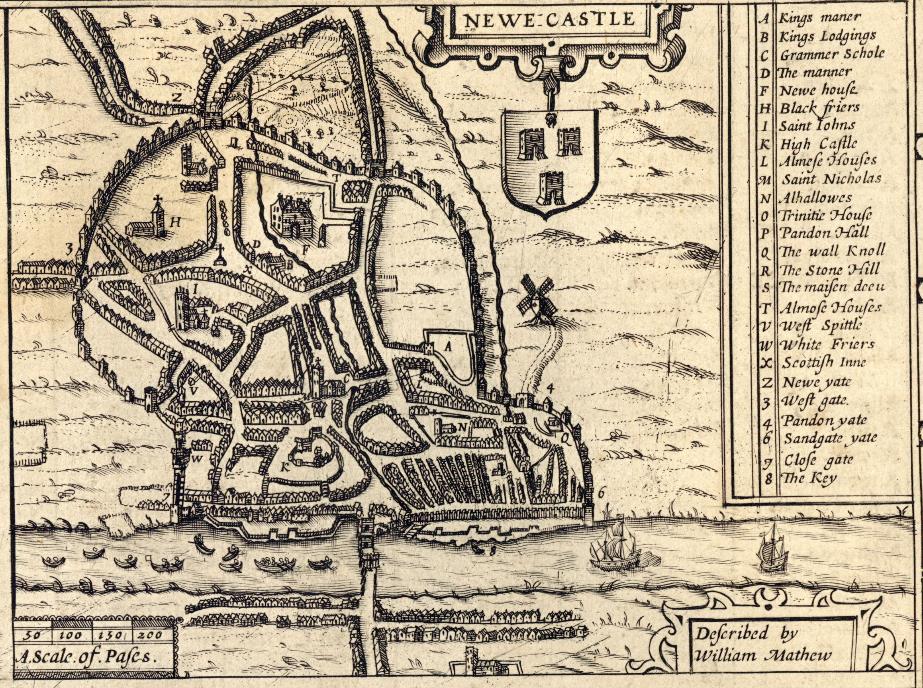 In medieval times, Newcastle was a walled town with six major gates.​
A 17th century plan of Newcastle, Post Incunabula, PI 912.42 SPE, Post Incunabula, Newcastle University Special Collections, GB186
The Medieval Gaol
The Medieval Gaol
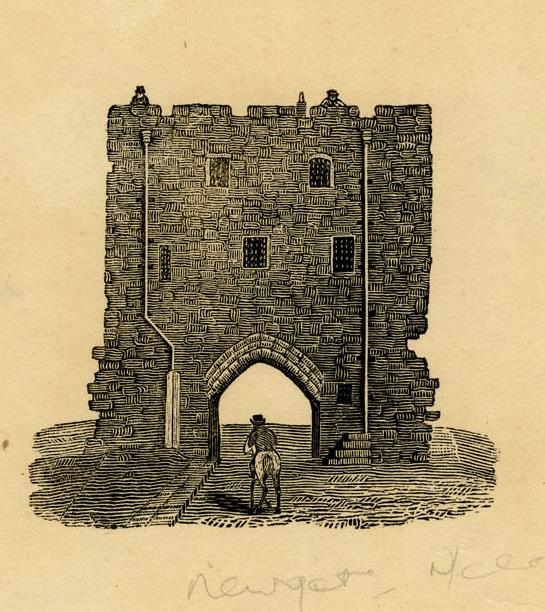 In 1399 New Gate, the most heavily fortified of the town gates, became the town gaol.​
​
Prisoners who had been sentenced to death would be taken from New Gate through Gallow Gate to be executed on the Town Moor.​
Newgate, Newcastle 1800-1899 Local Illustrations, ILL/11/131, Local Illustrations, Newcastle University Special Collections, GB186
The New Gaol
The New Gaol
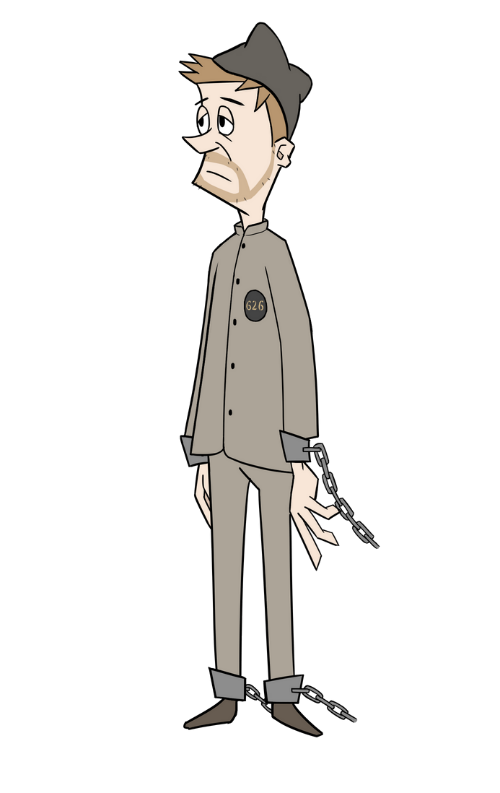 By the 1820s New Gate was no longer fit for purpose.​
​
In 1822, the authorities in Newcastle were given permission to build a new gaol on land at Carliol Croft.​
​
John Dobson was chosen as the architect.​
The Design
The Design
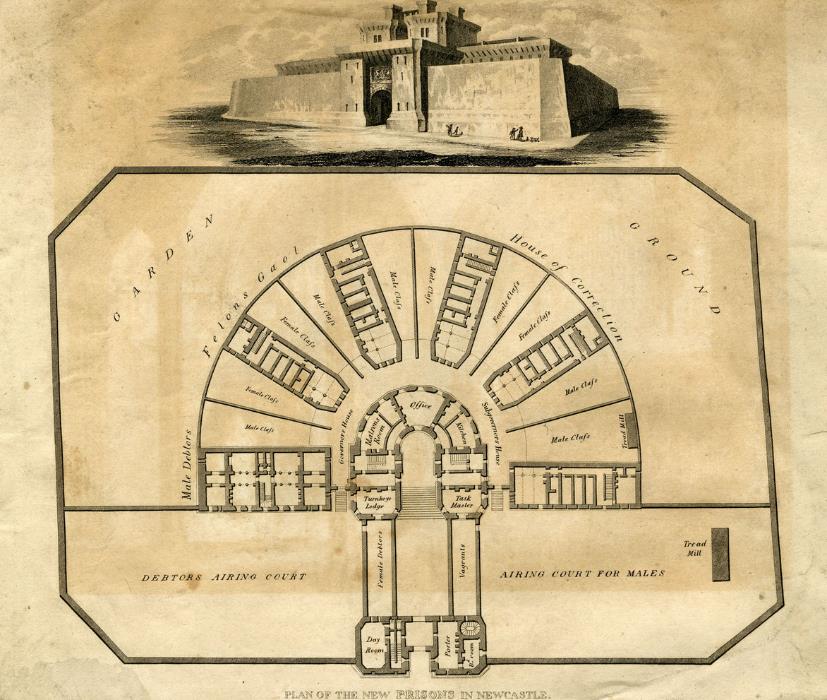 John Dobson’s design was based on Jeremey Bentham’s panopticon prison.​
​
‘Panoptes’ is a Greek word for ‘all-seeing’​
​
The circular design meant that the prison keepers would be able to see what was going on all the time.​
Plan of the new prisons in Newcastle 1800-1899 Local Illustrations, IL/11/227, Local Illustrations, Newcastle University Special Collections, GB186
Newcastle Gaol
Newcastle Gaol
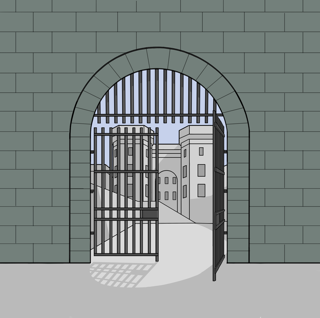 Newcastle Gaol took 5 years to build and opened to its first prisoners in February 1829.​

It housed men, women and children who had been convicted of all sorts of crimes.​

Many of the prisoners had been convicted of theft of personal property – crimes which would be considered fairly minor today.​

You can find out more about Newcastle Gaol, its prisoners, and prison life on the Newcastle Gaol website: www.newcastlegaol.co.uk.
​
Newcastle Gaol was closed in 1925 and then demolished.​
Ending Slide
Newcastle	University	Library
Explore the Possibilities
ncl.ac.uk/library
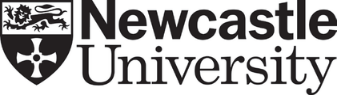 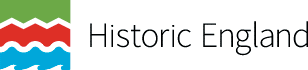